МДОУ №27 «Цветик-семицветик»
Тема: 
«Развитие мелкой моторики и игровых действий у детей раннего возраста средствами игровых макетов»



                                   Воспитатель:
Чайка Валентина Владимировна
Игровой макет - универсальная развивающая игрушка для детей. По сути, это просто емкость с неким наполнителем, главное назначение которой – дать возможность детям трогать, пересыпать, переливать, исследовать, изучать то, что находится внутри. Макет развивает мелкую моторику, тактильные ощущения, творческое и пространственно-образное мышление, концентрацию внимания, усидчивость, координацию движений, любопытство, воображение, фантазию и творческие способности.
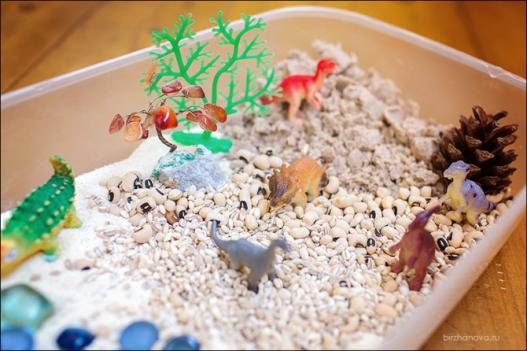 Из чего сделать макет?

     Емкость для наполнения подойдет практически любая, главное чтобы она была удобной, безопасной и вместительной.
     Это может быть:
картонная  или деревянная коробка, 
пластиковый контейнер, 
миска, 
надувной бассейн,
таз,
поднос с бортиками.
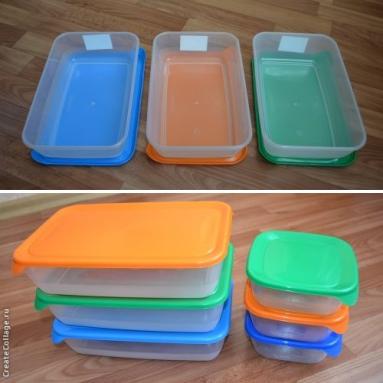 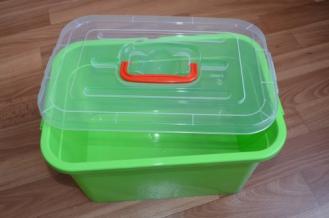 Чем наполнить коробочку?
Всевозможные крупы: гречка, рис (обычный и окрашенный), пшено, перловка, манка, овсянка.
Бобовые: фасоль, горох, чечевица.
Макароны, мука, сахар, соль, крахмал.
Кофе молотый и в зернах, чай.
Природный материал: песок, земля, глина, трава свежая и сено, листья, стружки и опилки, камни, перья.
Водный наполнитель: вода простая и газированная, лед, снег, молоко, мыльный раствор, масло.
Бумажный: кусочки бумаги и фольги, конфетти, серпантин.
Текстиль и швейная фурнитура: ленты, кружева, веревки, кусочки ткани, бусины, пуговицы.
Вата, ватные диски, кусочки поролона и губки.
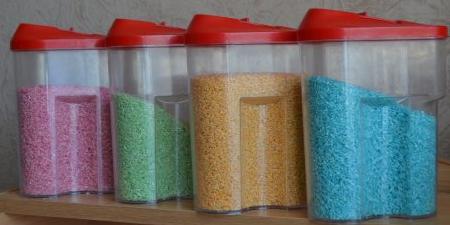 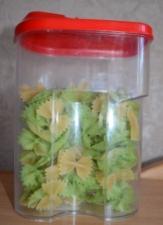 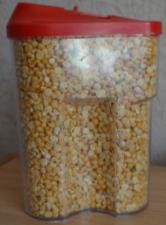 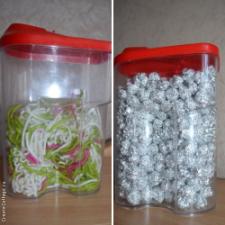 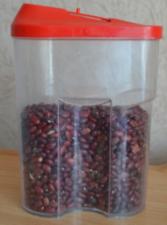 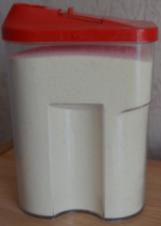 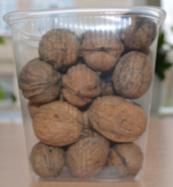 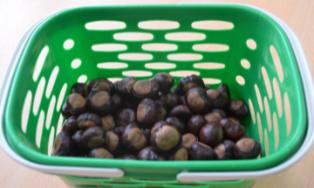 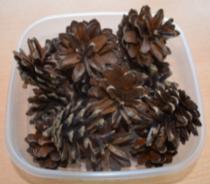 Задачи:



1. Развитие мелкой моторики у детей.



2. Развитие игровых действий, как предпосылки сюжетно-ролевой игры.
Техника безопасности при занятии с макетами
1. Занятие (игра) проводится группами по 2-3 ребенка, или индивидуально.
         2. Нельзя оставлять ребенка во время игры с коробочками наедине.
         3. Наполнение коробки зависит от возраста детей. При работе с детьми до 3 лет макет не должен содержать очень мелких деталей, которые ребенок мог бы проглотить.
         4. Перед созданием макетов убедитесь, что у ребенка нет аллергии на какой-либо компонент.
Макеты можно использовать при изучении различных тем. 
    Например: 
 цвет, форма и сортировка предметов
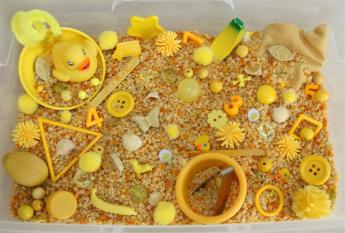 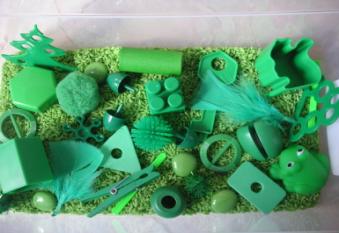 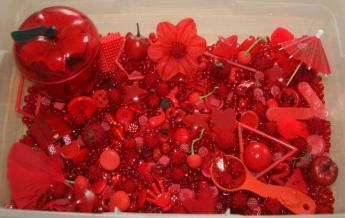 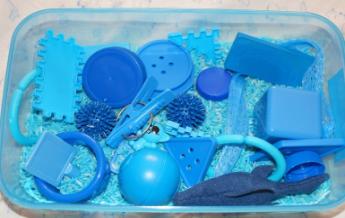 Сезонные коробочки
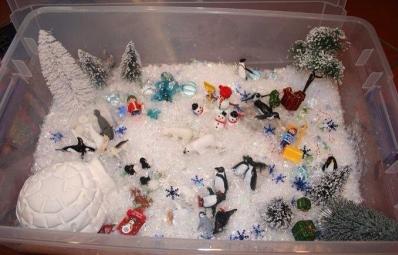 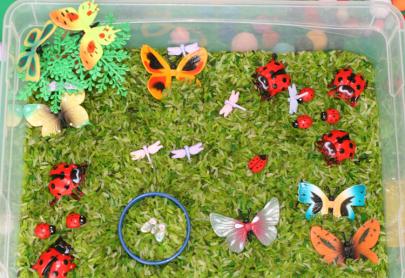 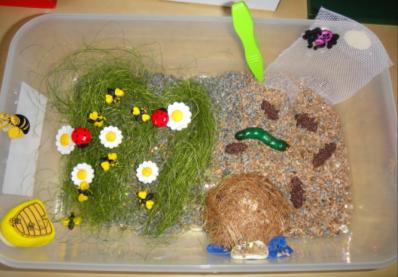 Макет  «Дорога»
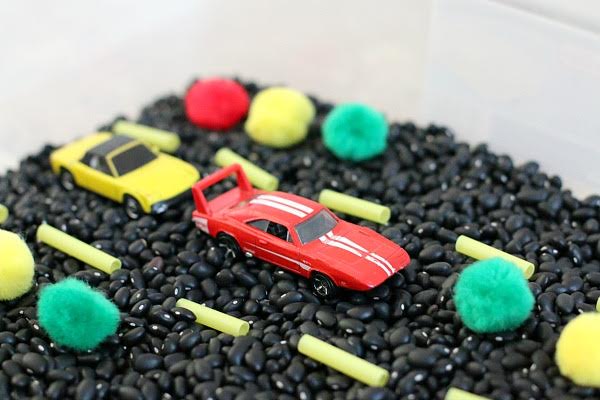 Макет   «В лесу»
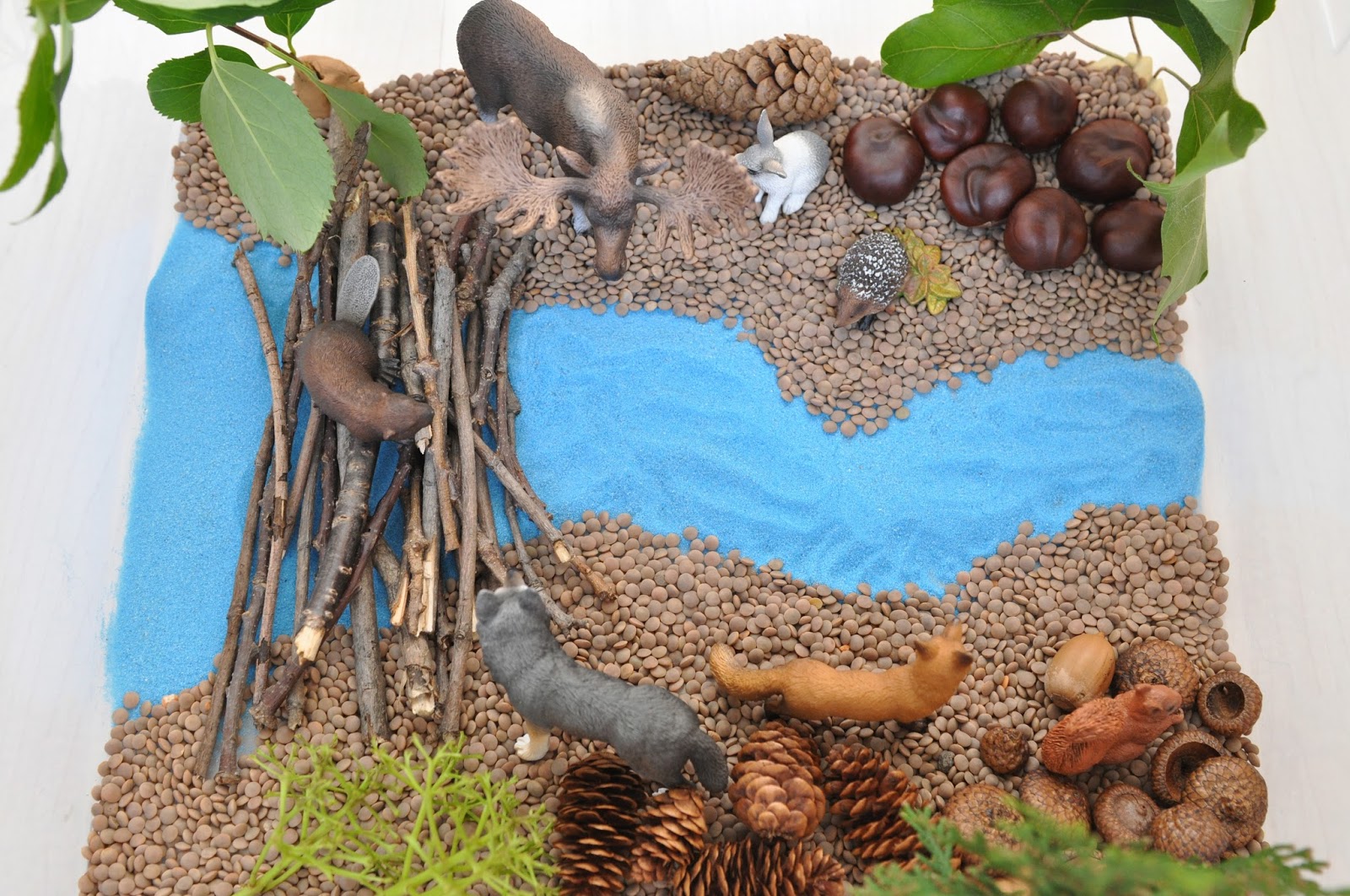 Игровой макет      «В гостях у сказки»
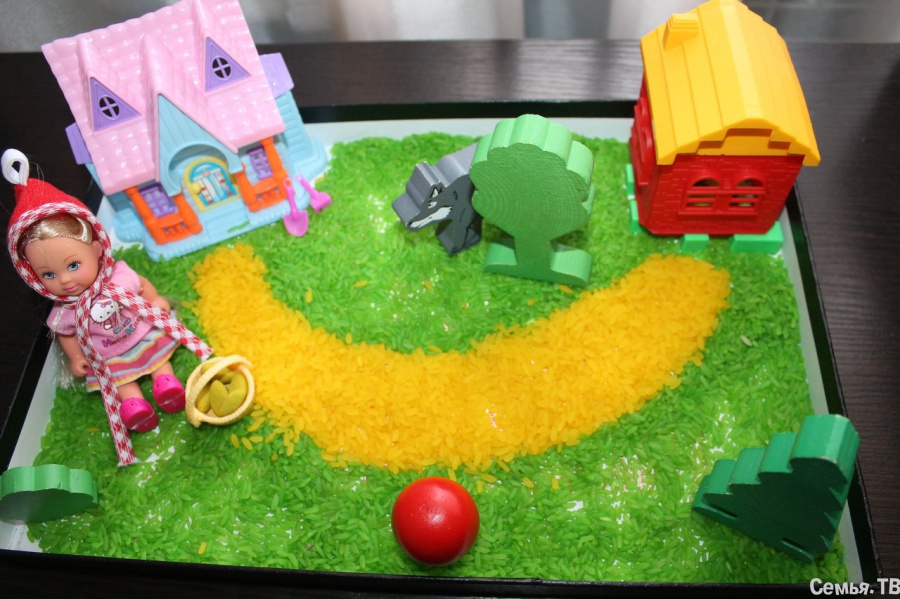 сенсорная коробка «Сад-огород»
Коробочка «Стройка»
Макет «Море»
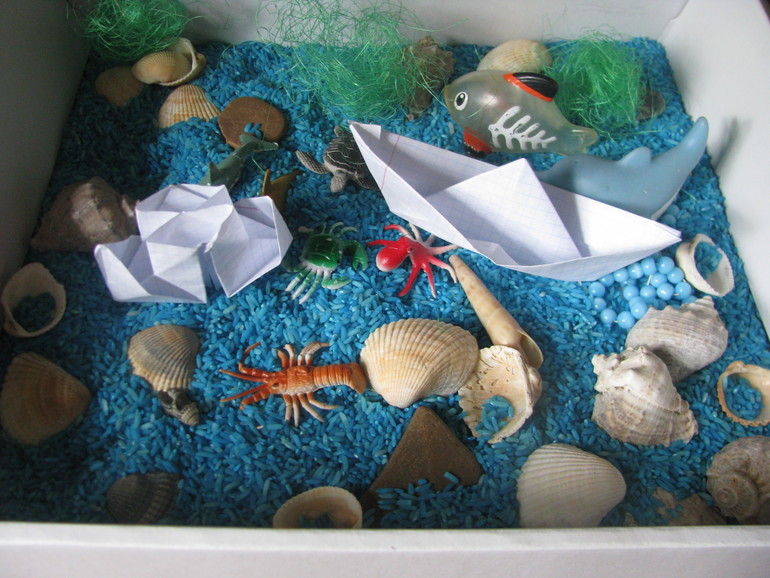 Макет «Север»
Предметы, с которыми можно играть
мелкие фигурки животных и людей,
 кубики, 
кольца, 
шарики, 
лоскуты, 
маленькие коробочки,
 камушки, 
игрушечные фрукты, 
искусственные и настоящие растения, 
деревянные буквы и цифры, 
лопатки, ложки, грабли, 
мисочки, чашки, щипцы, 
груша для воды, сито, воронка и др.
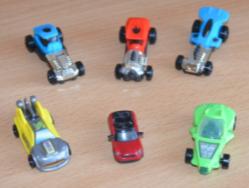 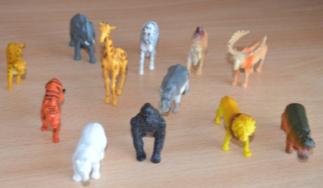 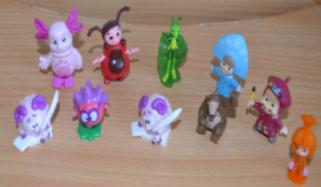 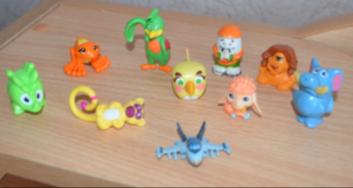 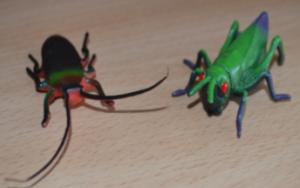 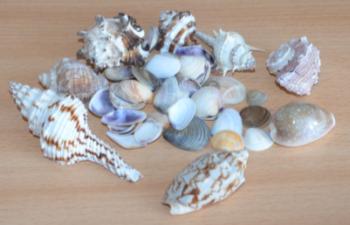 Для какого возраста подходят макеты
Игровые макеты универсальны тем, что могут использоваться во всех возрастных группах.
        Для детей 1,5-2 используются коробочки с наполнителем, разным по тактильным ощущениям. Цель – дать ребенку как можно больше разных тактильных ощущений, разработать пальчики и ручки в целом.
        Детям 2-3 в коробки нужно добавить игрушки и предметы и показать как с ними играть (что с ними делать). Цель игры – развивать координацию движений и мелкую моторику. Попутно ребенок обучается различать предметы по размерам, цветам, свойствам, а так же игровым действиям.
        Для детей 3-5 лет макеты служат основой для организации сюжетно-ролевых игр. Когда ребенок начинает что-нибудь воображать и придумывать, его можно увлечь ролевыми играми, действия которых будут происходить в коробке. Ребенок сам с удовольствием будет наполнять коробку наполнителями, какие больше нравятся. 
       Для детей 5-7 лет макеты становятся не только инструментом для развития всех органов чувств, но и пространством для фантазий, логических и познавательных игр.
Игровые макеты – это интересно,
полезно
и увлекательно!
Спасибо за внимание!